“Máscaras precolombinas”
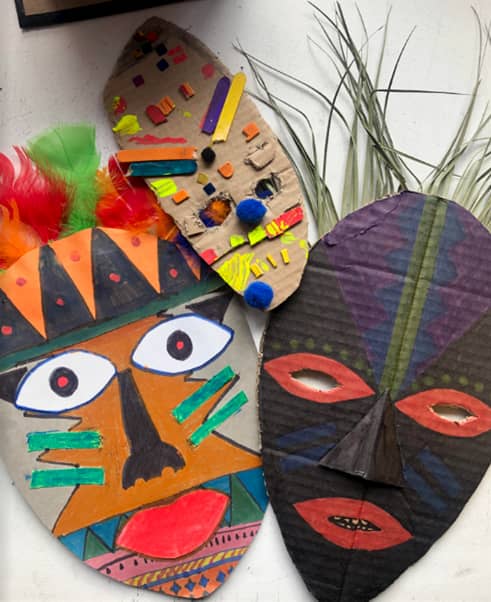 Artes Visuales
4° Básico
Profesora: Romina Escalona
¿Qué haremos en esta clase?
Observar imágenes de Máscaras Precolombinas.

1°  Tendrás que elegir una de las máscaras para realizarla.
2°  Recortar el contorno de la máscara
3°  Pegar la máscara en una superficie rígida (cartón, cartón piedra)
4°  Con ayuda de un adulto recorta los orificios de la máscara.
5° Pinta y decora la máscara utilizando diversos materiales (témpera – plumones – lápices de colores – materiales reciclables – trozos de cartulina – trozos de papel lustre – trozos de papel volantín – trozos de papel entretenido)

Enviar una foto al WhatsApp de tu profesora.
Observa las siguientes imágenes…
Máscaras Precolombinas
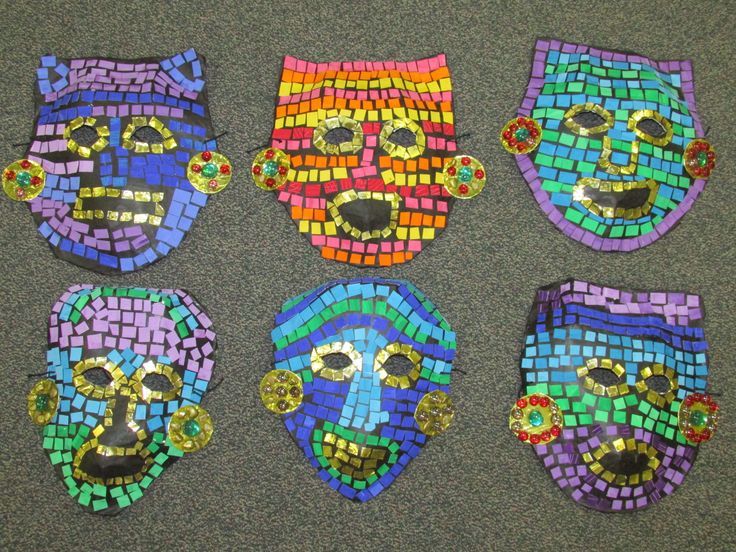 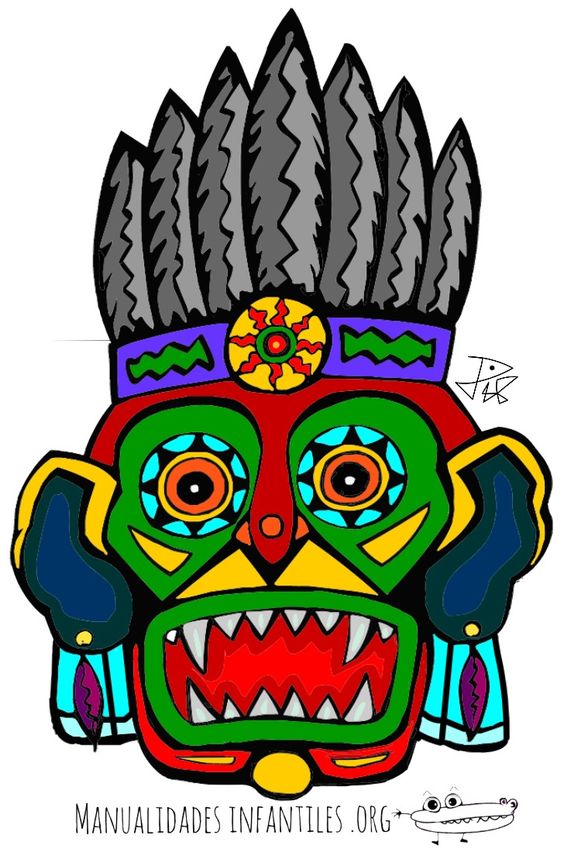 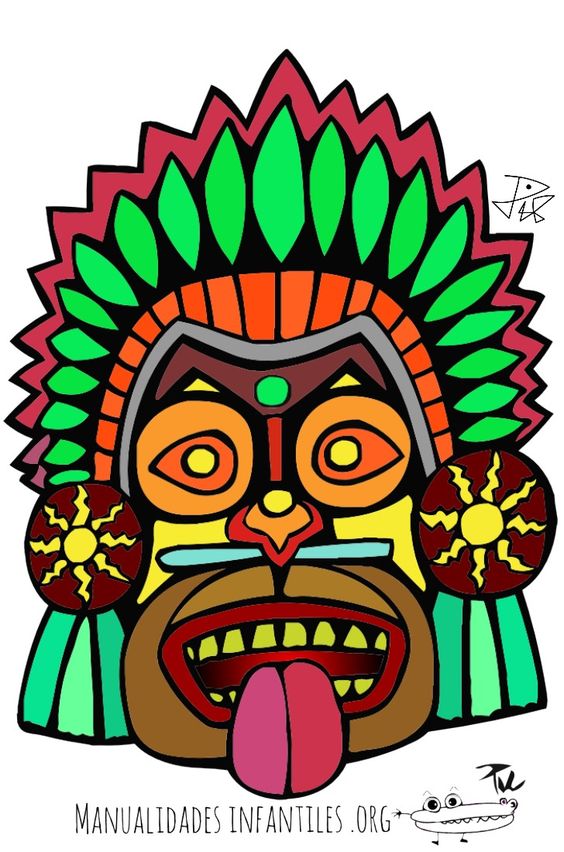 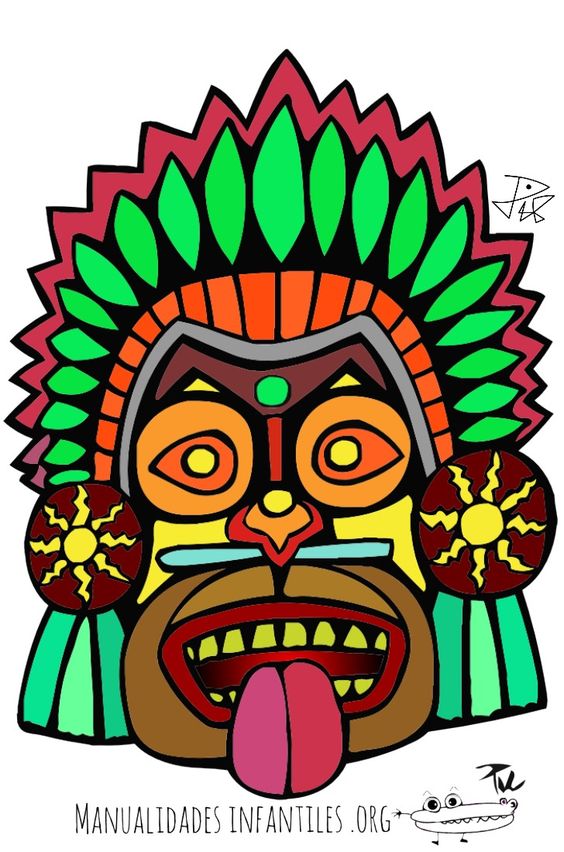 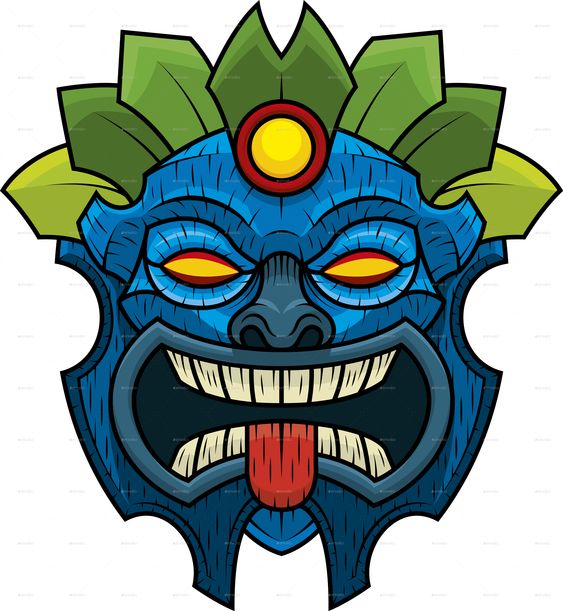 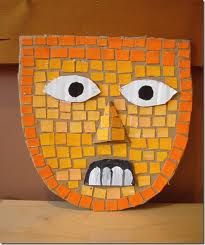 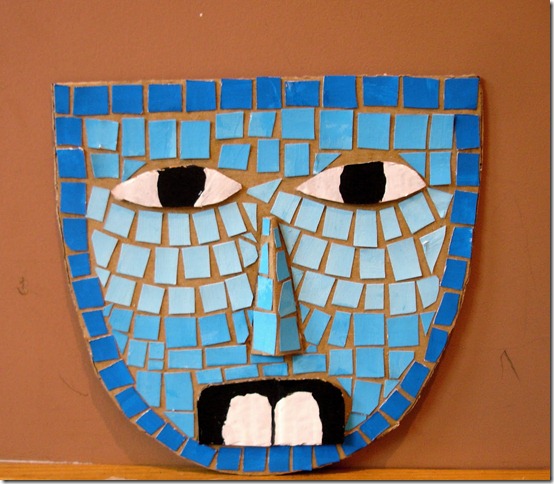 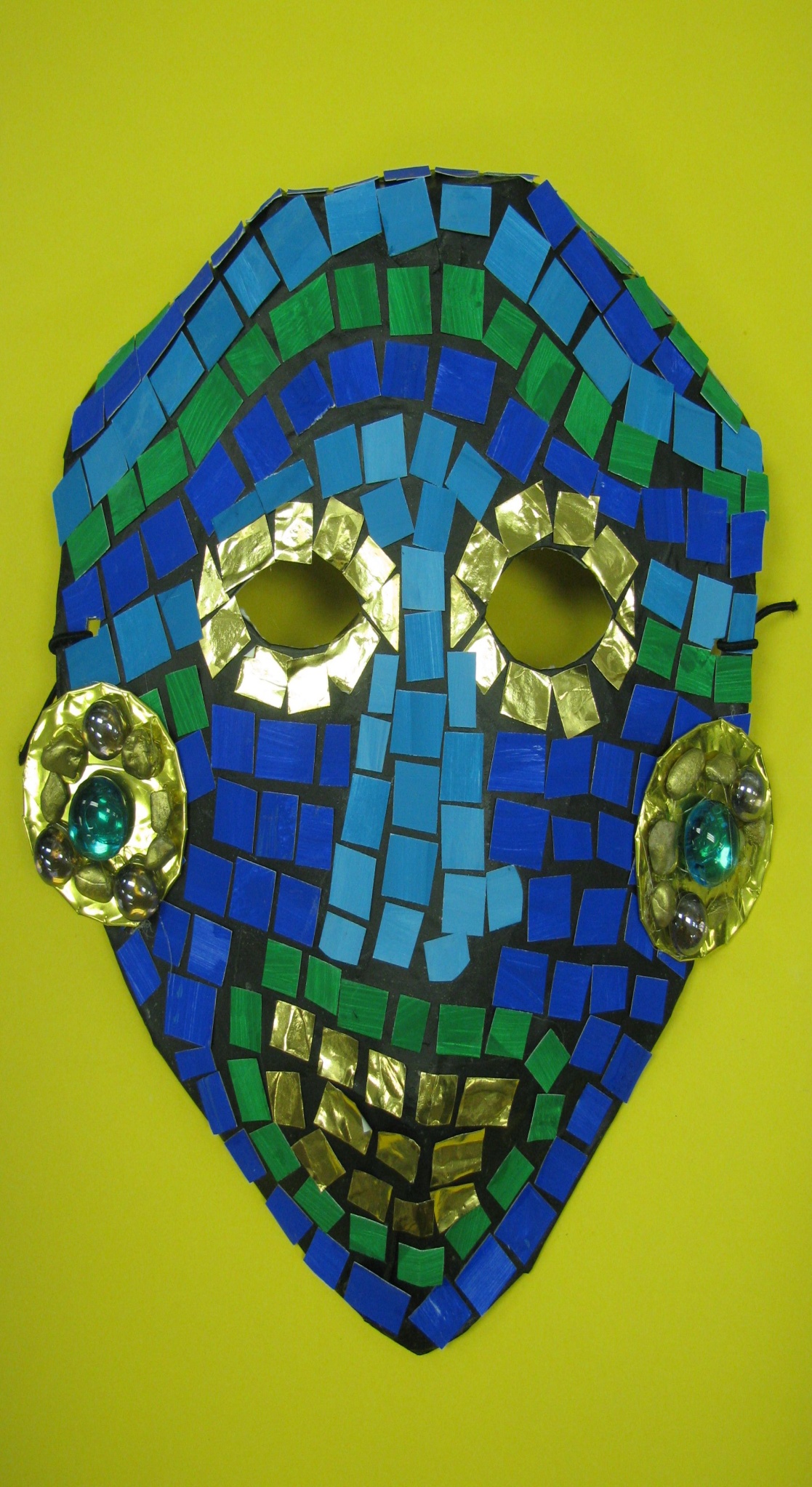 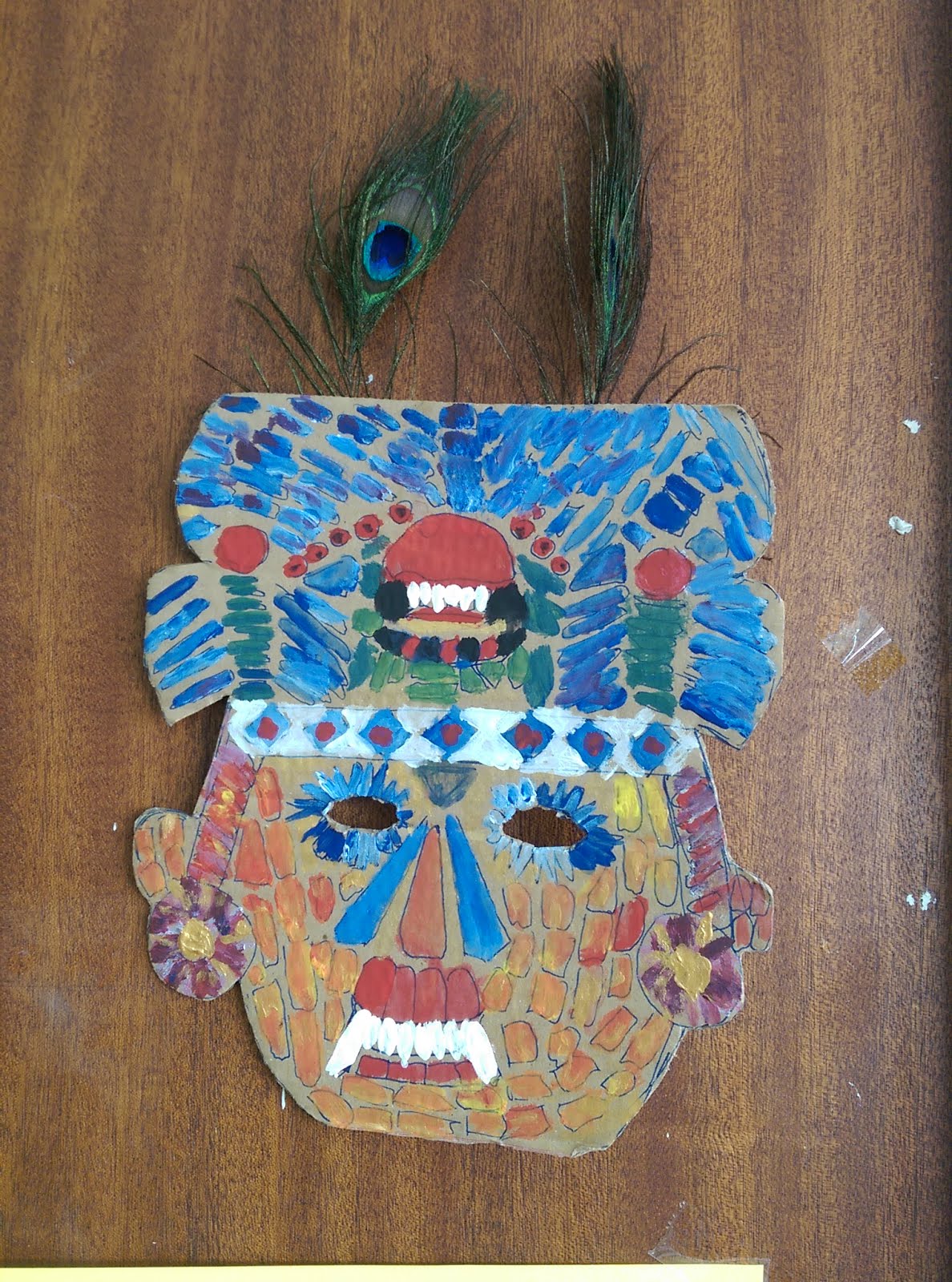 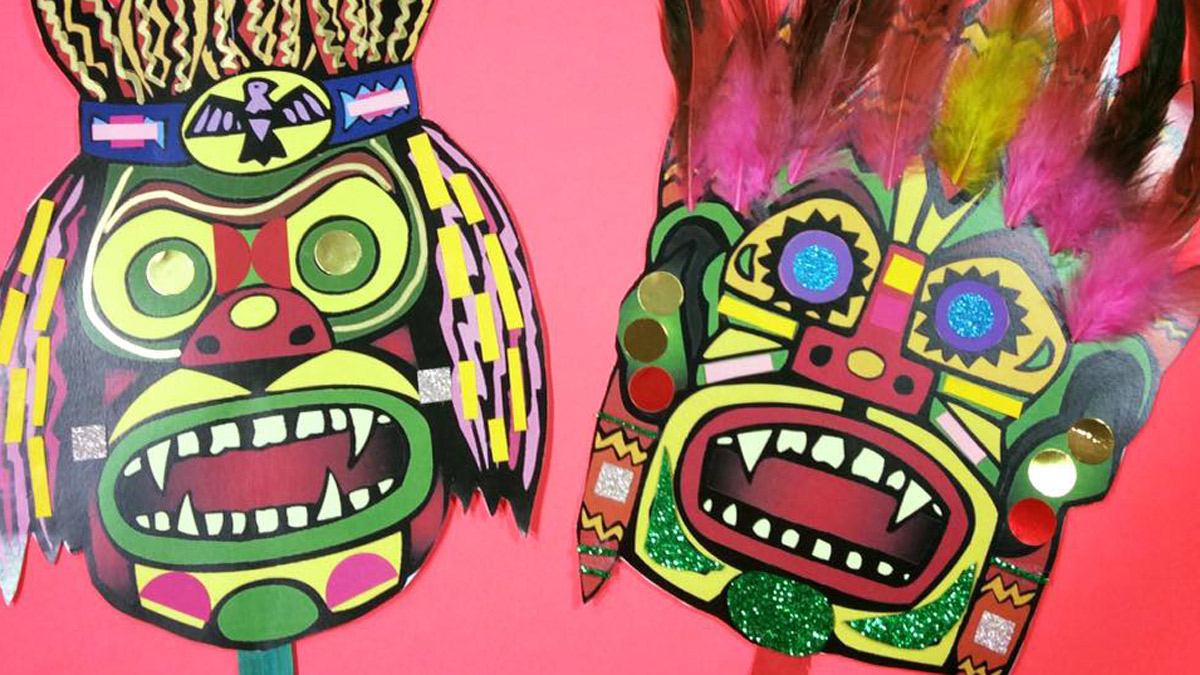 “Modelamiento de la actividad”Observa con mucha atención y sigue mis pasos…
Paso 1: Selecciono un tipo de máscara 
¡La que más te haya gustado!
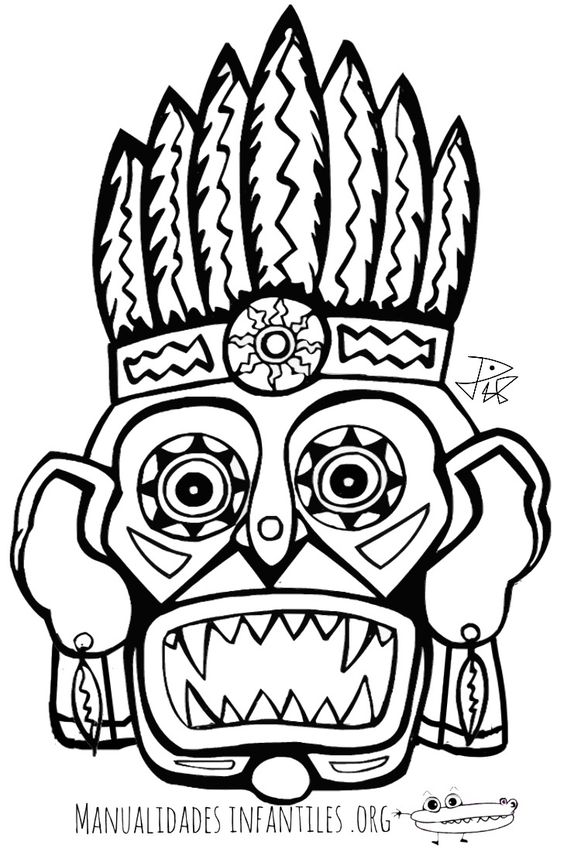 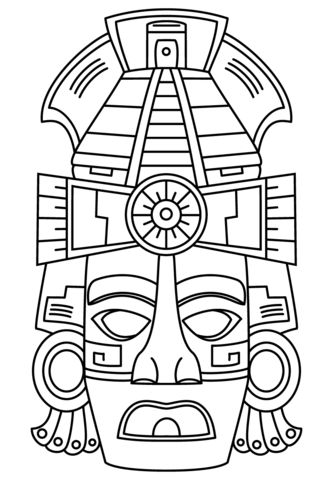 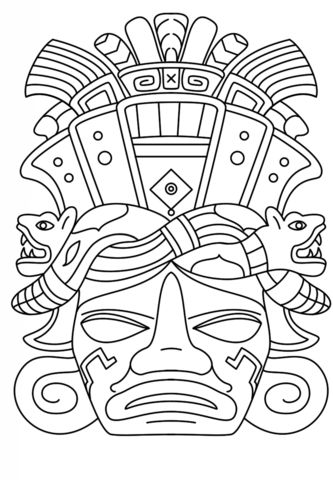 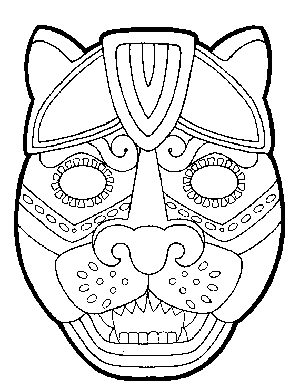 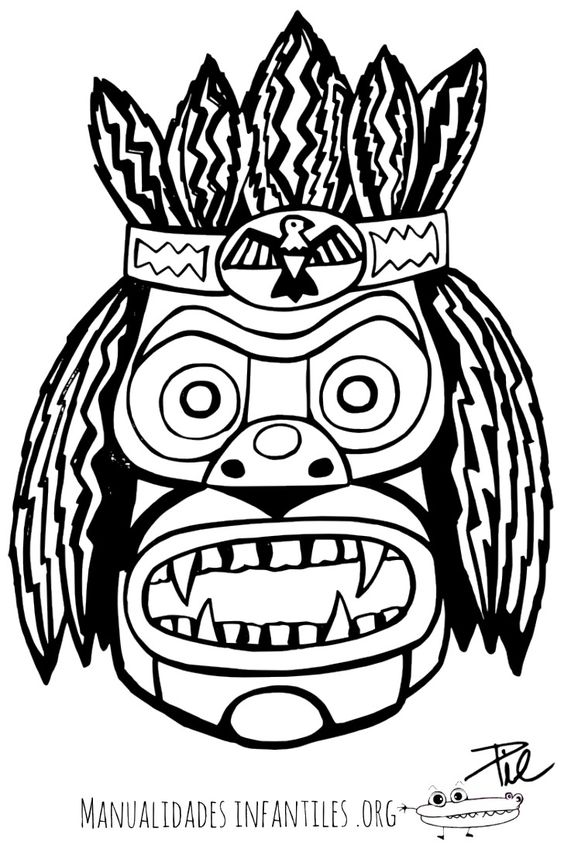 Paso 2: Recortar el contorno de la máscara y pegarla en un cartón o cartón piedra.
Paso 3: Pinta y decora la máscara utilizando diversos materiales (témpera – plumones – lápices de colores – materiales reciclables – trozos de cartulina – trozos de papel lustre – trozos de papel volantín – trozos de papel entretenido)